Recruitment
The steps of a recruitment process
Preparation
Receive applications
Selection stage 1: Weed out unqualified applicants
Selection stage 2: Rating and ranking candidates
Selection stage 3: Interviews
Selection stage 4: Simulated work exercise
Offer and tying off loose ends
candidate
applicant
employee
interview
application
Recruitments’ terms
Job description
Application form
Job vacancies
CV
apply
Model for a Curriculum Vitae (CV)
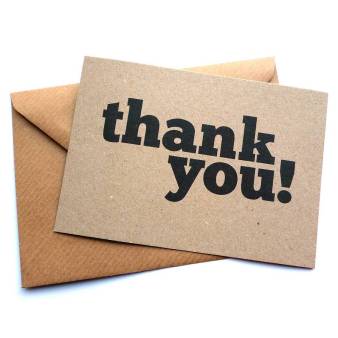